YDÜ SAĞLIK BİLİMLERİ FAKÜLTESİ
ÇOCUK GELİŞİMİ BÖLÜMÜ
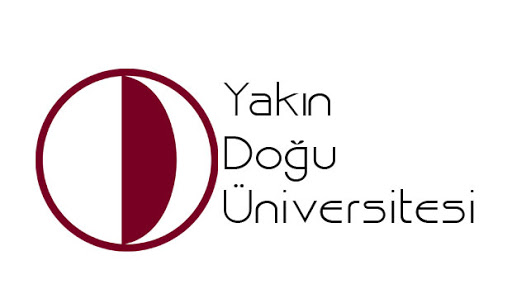 Çocuk Gelişimi lisans programından mezun olanlar “Çocuk Gelişimci” unvanını alır.
0-18 yaşlar arasındaki;
Normal gelişim gösteren
Özel gereksinimi olan çocuklar (engelli, üstün yetenekli, korunmaya muhtaç, çalışan, suça itilmiş,ihmal edilmiş ve istismara uğramış çocuklar)
Çocuk Gelişimi Mezunlarımız, idareci, danışman, uzman, proje yürütücüsü, olarak

Sağlık Bakanlığı
Aile ve Sosyal Politikalar Bakanlığı
Milli Eğitim Bakanlığı
Adalet Bakanlığı
Başbakanlık Özürlüler İdaresi Başkanlığı
Başbakanlık Aile Araştırma Kurumu
Özel ve kamuya ait özel eğitim ve okul öncesi eğitim kurumları
Uluslararası kuruluşlar (UNICEF)
Basın 
Eğitsel oyuncak/ürün tasarım ve üretiminde
Çocuk tiyatrolarında ve filmlerinde
Üniversitelerde Akademik Personel olarak çeşitli alanlarda çalışabilmektedirler.
Çocuk Gelişimciler; her yönden sağlıklı, başarılı bireylerden oluşan, çağdaş ve bilinçli bir toplum için önemli rol oynamaktadırlar
ÇOCUK GELİŞİMİ MEZUNLARI

Çocukların gelişim düzeylerini belirleyerek gelişimine uygun programlar hazırlar ve uygular. 
Çocuğa uygun çevre düzenlemesi yaparak gelişimi destekleyecek planlamlar yapar. 
Eğitim programları düzenleyerek ailelere, çocuk gelişimi alanında hizmet veren kişilere, kurum ve kuruluşlara alanla ilgili danışmanlık vererek ve işbirliği sağlar.
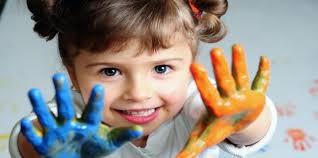 Burcu Aşan
20190258